Название проекта
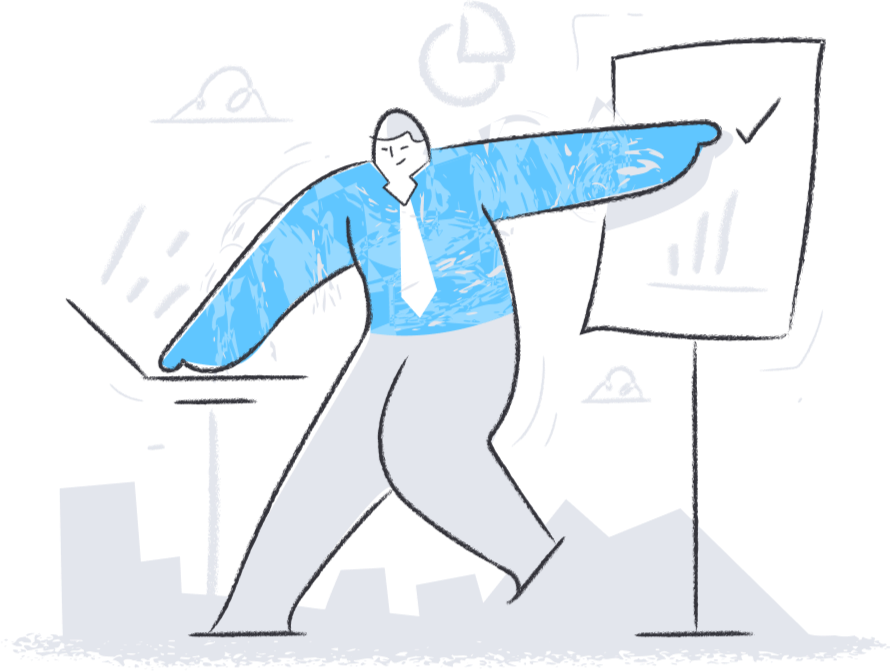 Название номинации
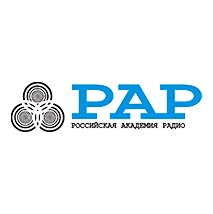 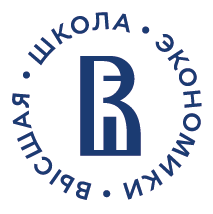 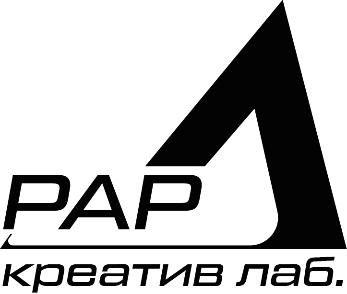 ФКИ
Работа выполнена:
ФИО:



ВУЗ/ССУЗ:
Идея проекта
Актуальность проекта
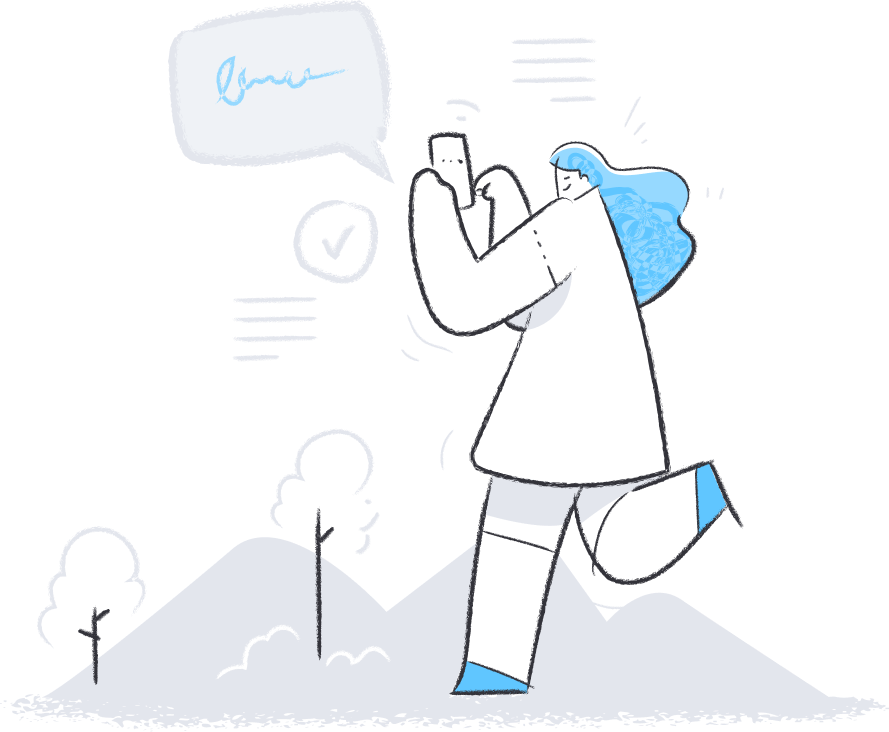 1.
Целевая 
аудитория
2.
3.
Описание первого выпуска
Тематический план следующих выпусков
ОСОБЕННОСТИ ПРОЕКТА
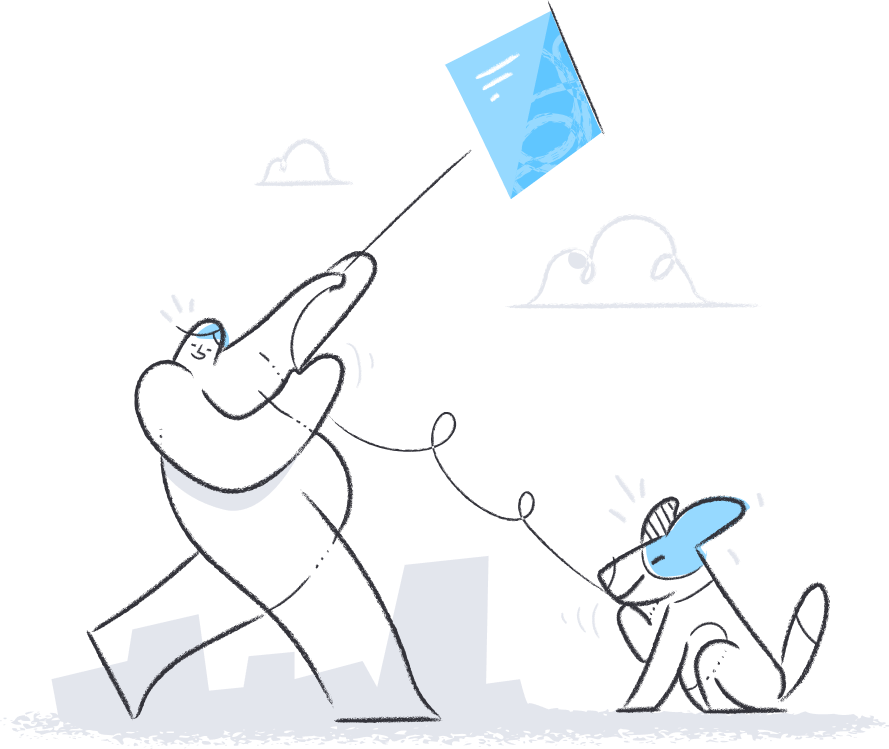 ОСОБЕННОСТИ ПРОЕКТА
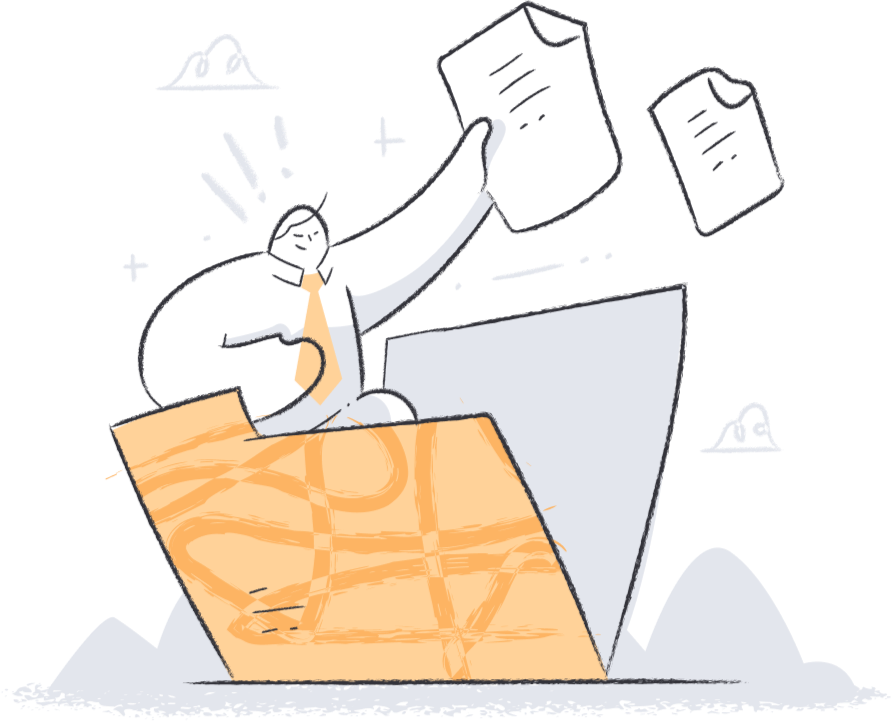 ОСОБЕННОСТИ ПРОЕКТА
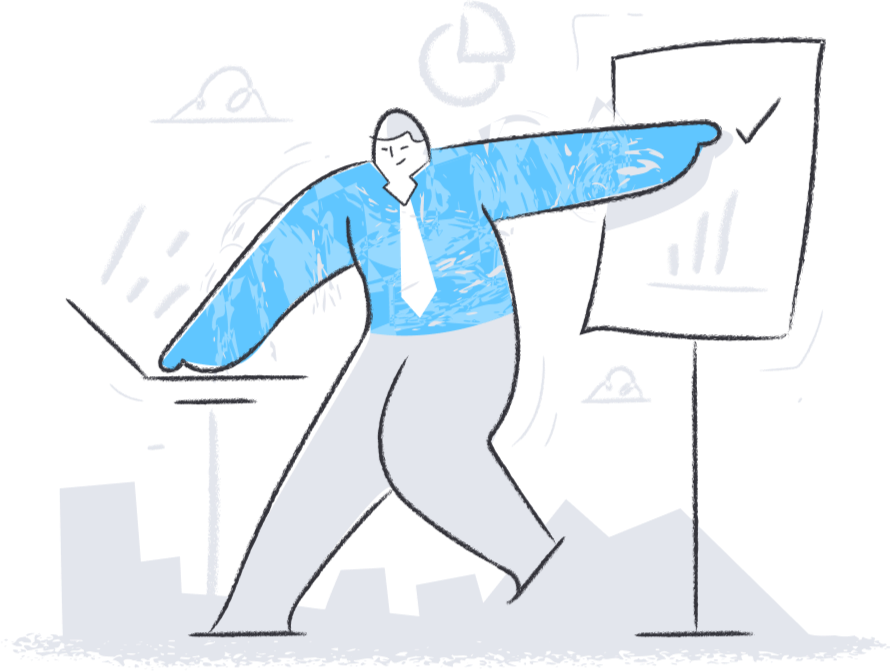 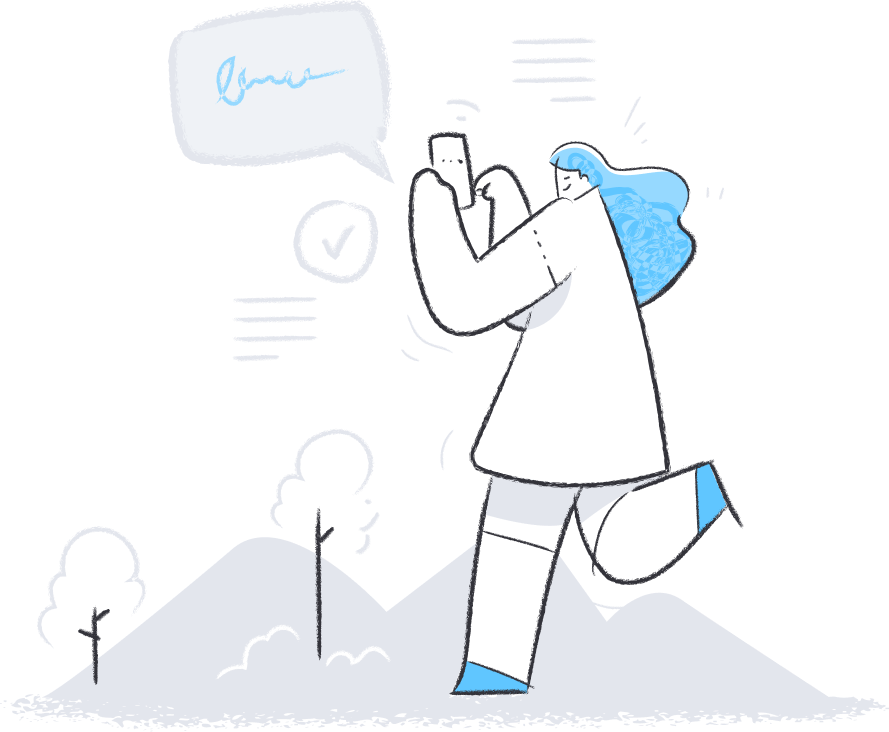 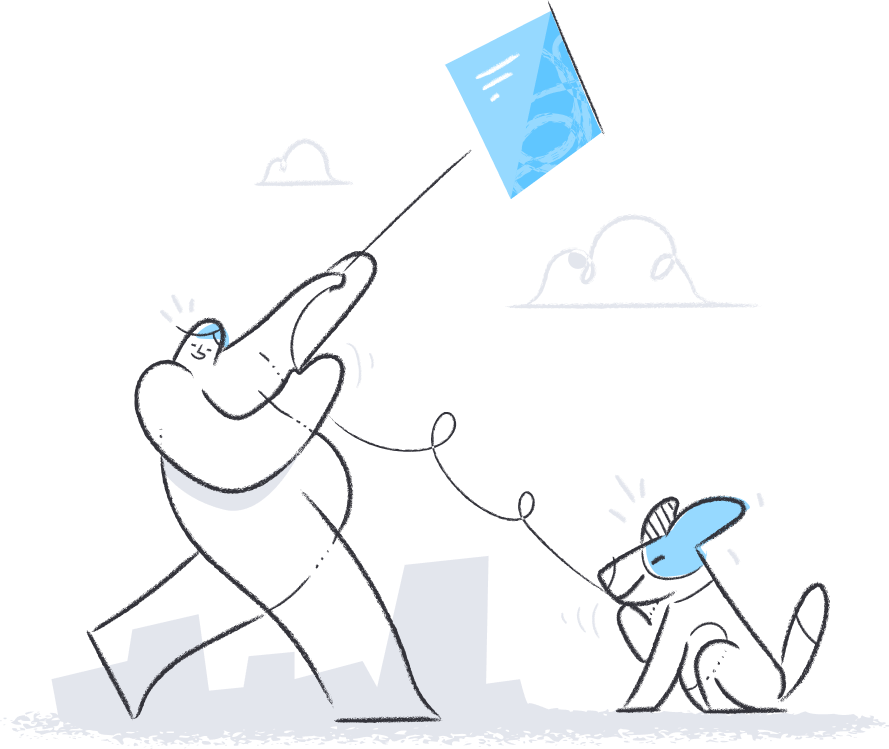 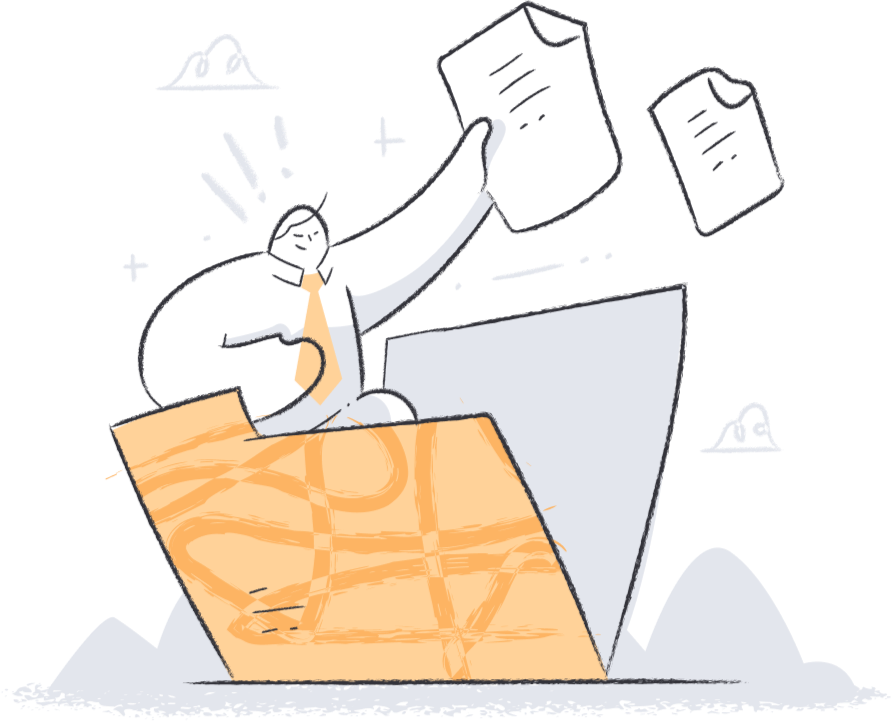 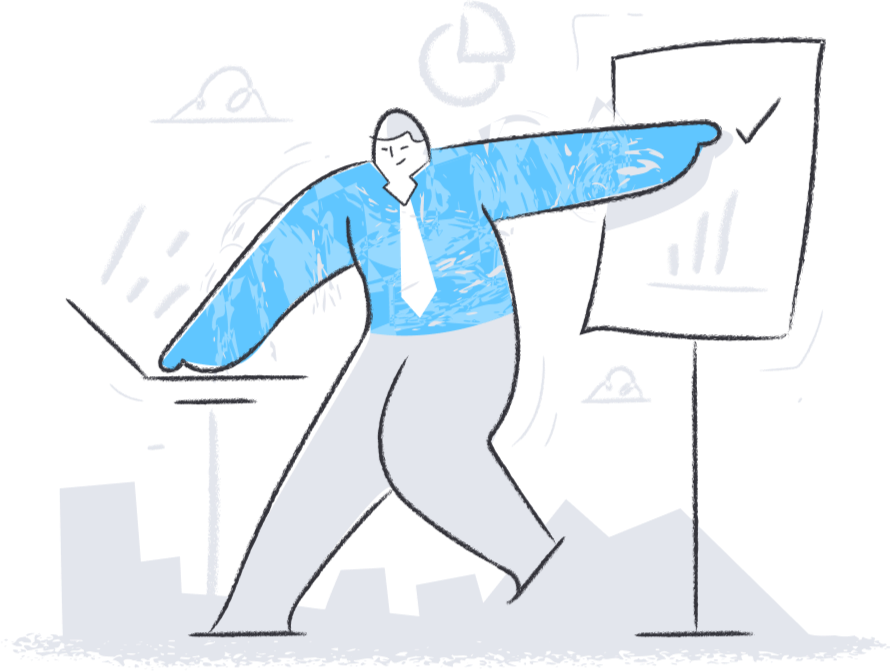